PUBLIC HEALTH REPORTING
USE CASE
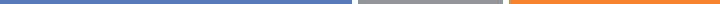 SEND AND RETRIEVE IMMUNIZATION RECORDS TO AND FROM MIIS
Send new immunizations
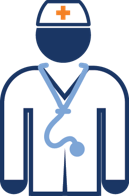 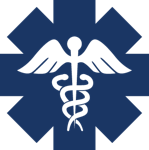 Request prior immunization records
MASSACHUSETTS IMMUNIZATION INFORMATION SYSTEM
Receive prior immunizations
CLINICIAN
(Family Doctors)
Reduce over- and under-vaccination by retrieving a patient’s prior immunization records from MIIS
GOAL
Icons provided by MeHI at mehi.masstech.org/Icons
PUBLIC HEALTH REPORTING
USE CASE
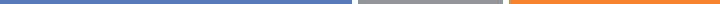 SEND AND RETRIEVE IMMUNIZATION RECORDS TO AND FROM MIIS
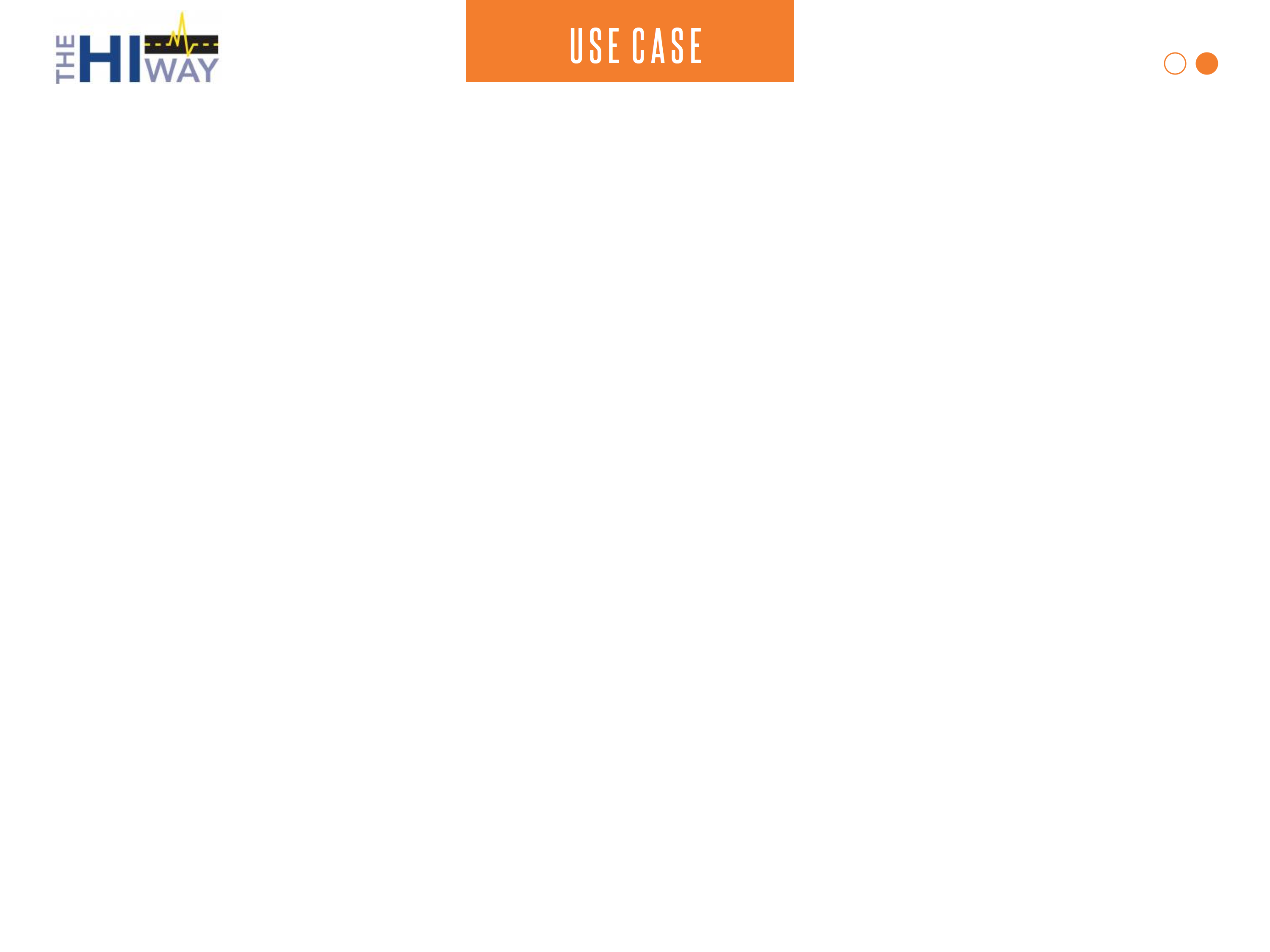 STORY
ORGANIZATION
The Massachusetts Immunization Information System (MIIS) is a Massachusetts Department of Public Health program whose goal is to offer healthcare providers and families a tool that helps ensure all individuals are immunized based on current recommendations. 

Family Doctors was already sending immunization data to the MIIS registry over the Mass HIway, but their unidirectional exchange provided no means to retrieve data from the repository. To acquire the benefits of retrieval of their patients’ consolidated immunization data, the practice needed a bi-directional solution.

Using the QVERA HL7 interface engine, the practice built a query interface that connects with the MIIS registry to retrieve a patient’s immunization history over their existing Mass HIway connection, and populate the practice’s EHR (Electronic Health Record) system with the history retrieved from MIIS. 

When a new patient is seen, the staff uses this query to automatically retrieve the patient’s immunization information from MIIS. The interface offers significant improvement in workflow and data quality, and makes both over-immunization and skipping necessary vaccinations less likely.
Family Doctors, LLC
GOAL
To develop a bi-directional flow of information between Family Doctors and the MIIS in order to retrieve prior immunization records and prevent over- and under-vaccination.
TRADING PARTNERS AND SYSTEMS
Family Doctors, LLC
Massachusetts Immunization Information System (MIIS)
DATA TO EXCHANGE
Immunization Records
READ 
THE FULL STORY
Icons provided by MeHI at mehi.masstech.org/Icons